Resonance – Concept 2 – Q Factor
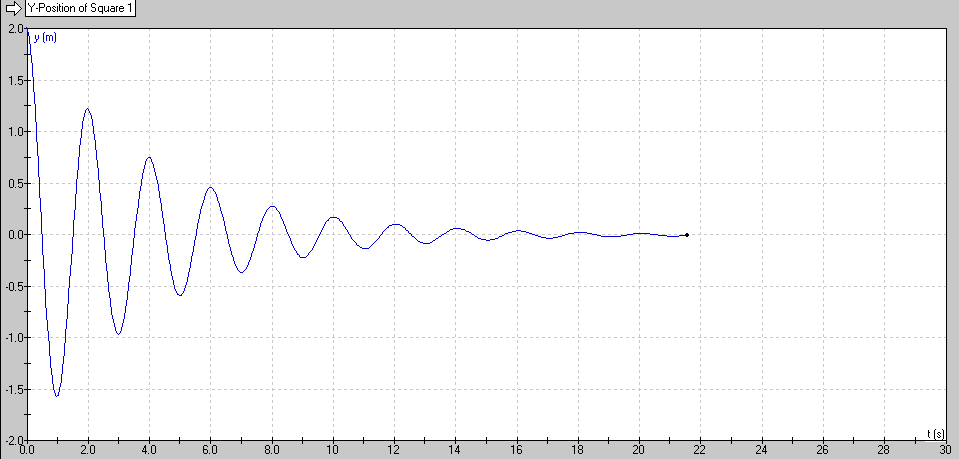 Q = 10
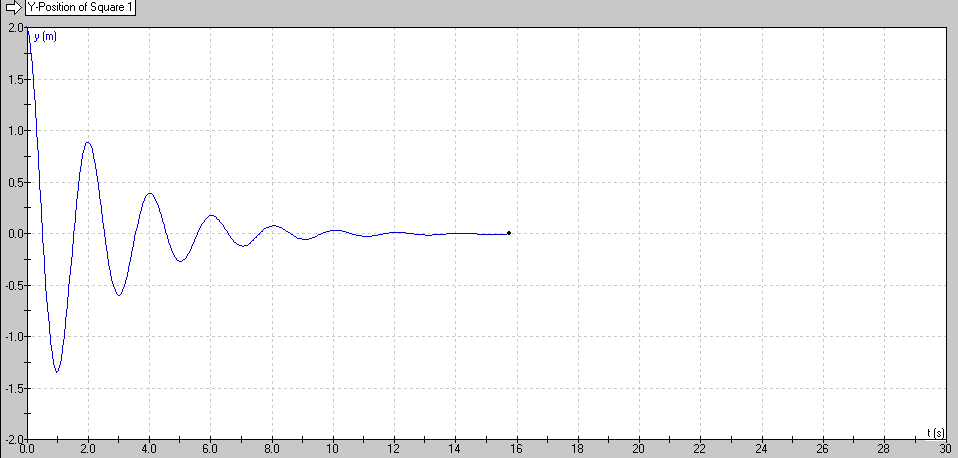 Q = 5
(Quality Factor)
Arbitrary engineering number
Roughly how many cycles it will go before it stops
Big Q = low damping
Critical Damping  (Q = 0.5)
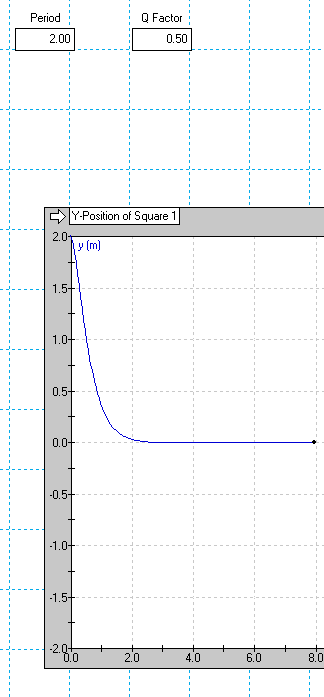 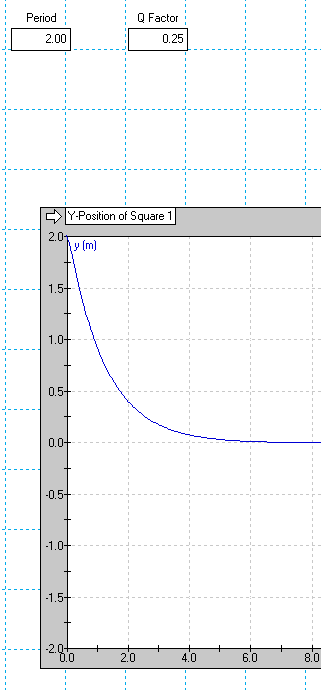 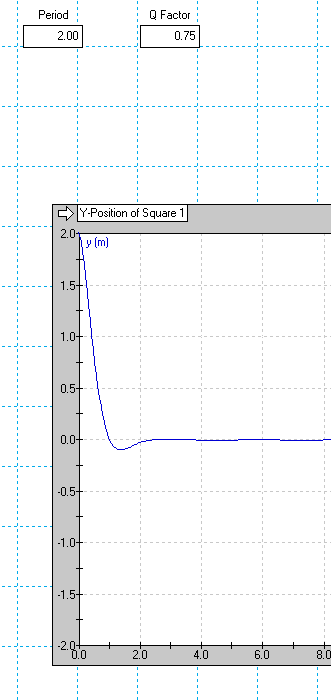 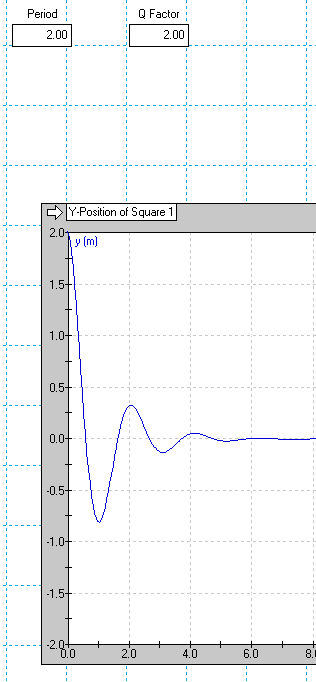 Shortest time, doesn’t overshoot, just over a cycle
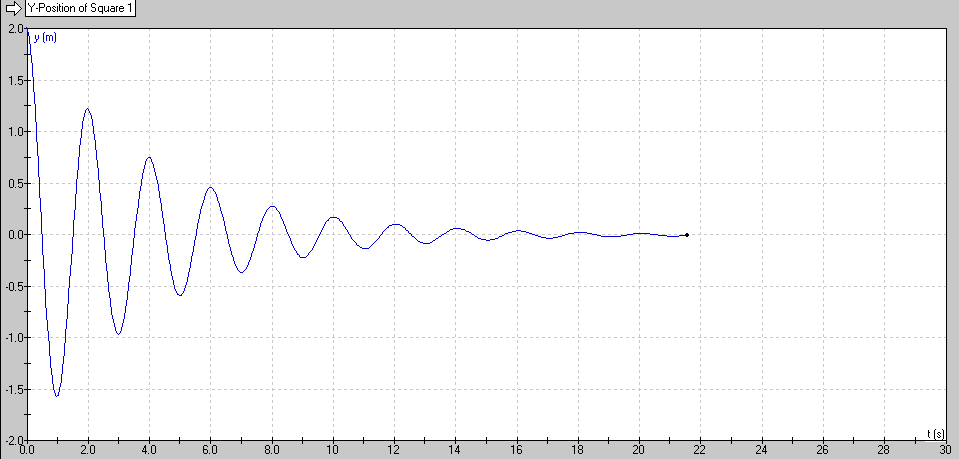 Calculations:
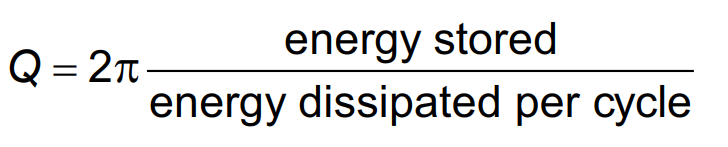 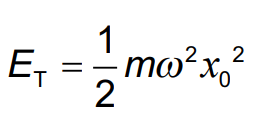 9.8
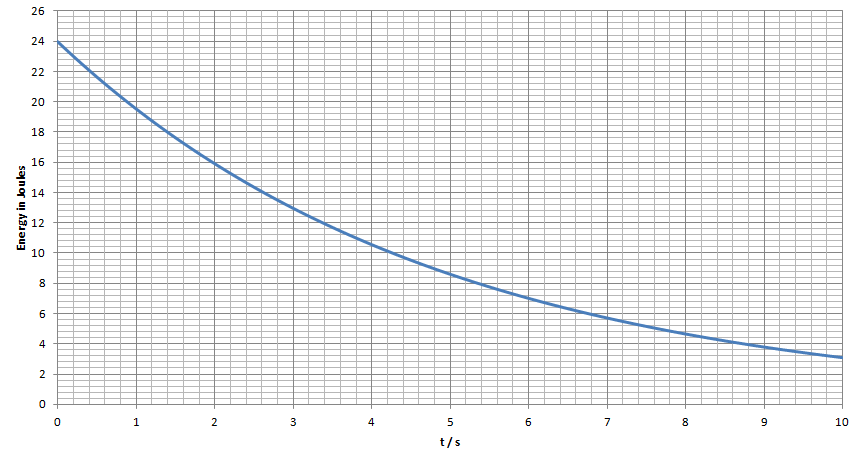 This is a graph of the energy in an oscillator with a period of 2.0 seconds.  What is its Q factor? (19)
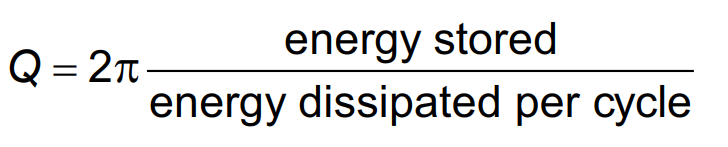 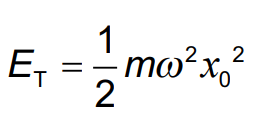 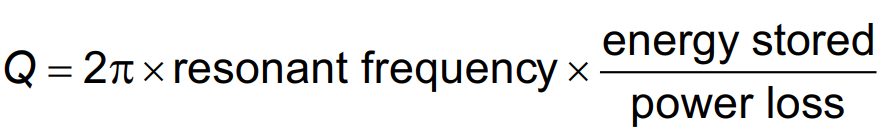 An oscillator has an initial amplitude of 18.0 cm, a mass of 0.105 kg, and a frequency of 5.20 Hz  What is its initial stored energy?  If it loses power initially at a rate of 135  mW, what is its Q value? (1.82 J, 439)